Alexis Brooks-Walter
Vice President of Student Affairs and Enrollment Management
Student Expression and Assembly
Add/edit verbiage is Student Code of Conduct
Update language in two University Policies
Policy 5902: Building Permits for Temporary Structures
Policy 4200: University Facility Use and Cost Recovery Policy
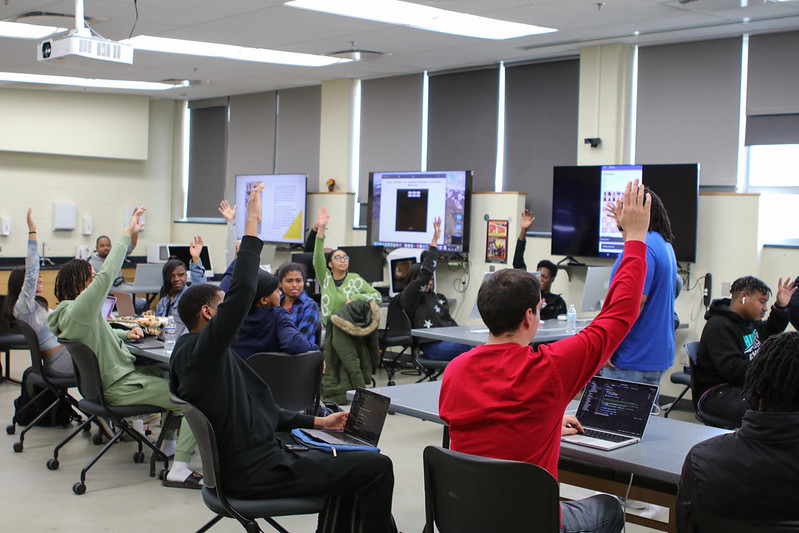 Modifications to Student Code of Conduct
Modifications to Student Code of Conduct
Modifications to Student Code of Conduct
Violations of Student Code of Conduct
“Interim suspension will be imposed for offenses that constitute a clear and present danger to the property and safety of the University and its constituents or that pose a serious detriment to the established system of discipline and decorum on the campus.”
Administrative hearing conducted 3-5 business day
Sanction can include warning, probation, community service hours, fines, forfeiture of campus privileges, no contact, restitution, suspension from residence halls, suspension from university, and expulsion.
Communication of Student Code of Conduct
VSU website
Orientation 
Welcome Week
Residence Hall Meetings
Student Leadership Meetings
Advisors
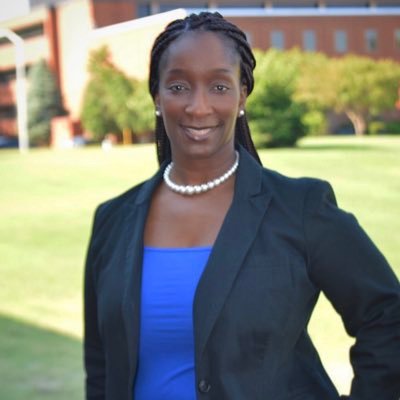 Shawri King-Casey, JD
Vice President, Institutional Integrity & Compliance
Policy Review Process
Policy 5902: Building Permits for Temporary Structures
Purpose
The purpose of this policy is to outline procedures for the application of and approval for a building permit for any tents, canopies, stages, bleachers, or other temporary structures to be placed on university property. This policy is designed to ensure the safety of all occupants in addition to making sure all structures are properly placed and constructed in a manner that will not conflict with other university structures, activities, or utilities. This policy applies to all departments and all facilities that are owned, leased, or operated by the university. This policy requires compliance with the current editions of the Construction Professional Services Manual (CPSM), Virginia Statewide Fire Prevention Code (VSFPC), Virginia Uniform Statewide Building Code (VUSBC), and the notices issued by the Department of Engineering and Buildings (DEB Notices).
Policy 5902: Building Permits for Temporary Structures
Definitions – Additions 
Tent - Any structure, enclosure or shelter with or without sidewalls or drops which is constructed of canvas or pliable material supported in any manner except by air or the contents it protects.
Camping -  The act of using any part of the campus for living accommodation purposes, such as establishment of temporary or permanent living quarters, sleeping outdoors overnight, making preparations for overnight sleeping (including the laying down of bedding), storing personal belongings, using any tent, shelter, or similar structure regardless of size for sleeping, sleeping in, on or under parked vehicles, or setting up temporary or permanent sleeping areas outdoors or in structures not designated for human occupancy. Camping does not include: the use of university real property that has been wholly or partially designated as sleeping areas, a tailgating activity in conjunction with a university event, or the use of temporary hammocks used in recreation or studying activities outside during non-overnight hours.
Policy 5902: Building Permits for Temporary Structures
Definitions – Additions 
Camping Tent - any collapsible tent or structure, typically having as its basic components a flexible material supported by a framework, designed, intended, or used as temporary shelter while camping or on recreational outdoor outings.  Camping Tents may include tents known as “pup tents,” “dome tents,” “cabin tents,” “hiker tents,” and “backpacking tents.”  A Camping Tent does not include a tent with all sides entirely open and where there is an unobstructed view into such tent from the outside at all angles.
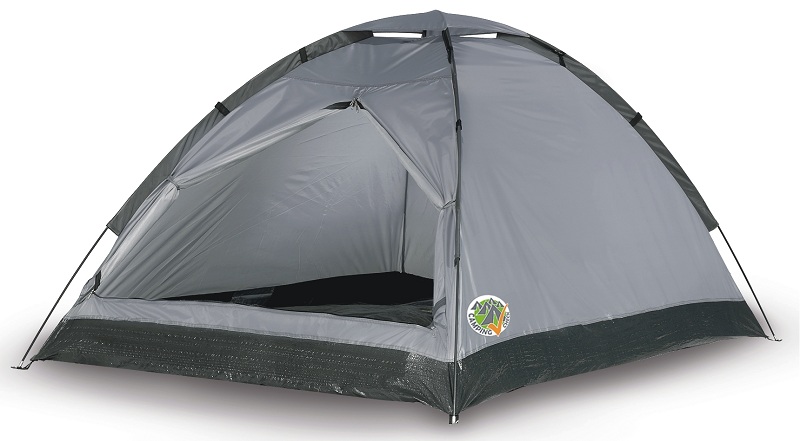 Policy 5902: Building Permits for Temporary Structures (Additional Language)
Constructing, occupying, or sleeping in tents or camping on university-owned or operated properties is prohibited unless approved in advance by the University.
Camping and Camping Tents are prohibited. 
Even if approved, the actual construction of tents or other structures must comply with requirements to avoid disrupting or obstructing university functions, including impeding pedestrian or vehicular traffic, blocking ingress/egress, creating unsanitary conditions, limitations on amplified sound, or other specified disruptive activity. Any tents or other structures must also comply with safety requirements imposed by federal, state, and local law.  If the actual use of the tents or other structures is in violation of any of these requirements, the approval will be revoked.
Policy 5902: Building Permits for Temporary Structures (Additional Language)
Tent approval requests should specify the time, location, and duration for which the approval is sought.
Tents constructed at or around specific athletic events where a permit or space has already been provided by the University for use at that event do not require pre-approval under this policy. However, all other requirements concerning the use of tents still applies.
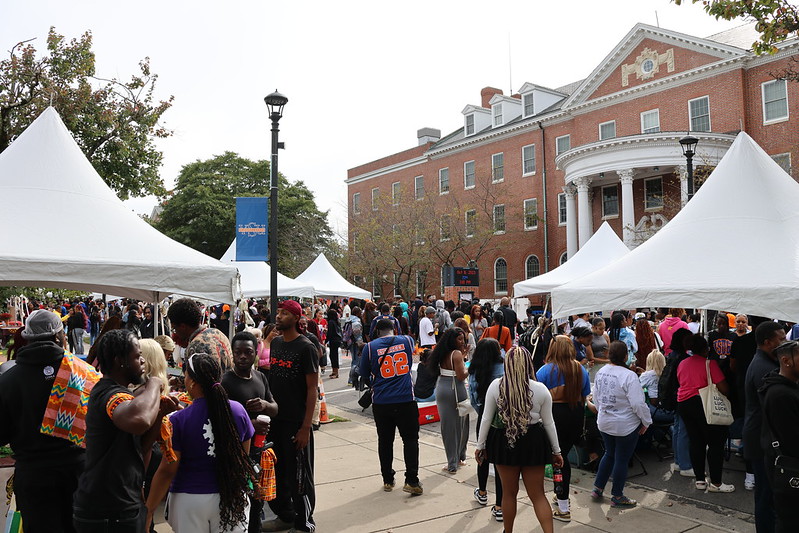 Policy 4200: University Facility Use and Cost
Purpose
The purpose of this policy is to establish guidelines and procedures for the use of and recovery of costs for University facilities. The facilities of the University exist for the primary purpose of assisting the University in fulfilling the University's educational mission. The University seeks to enrich members of the University community through its academic, cultural, and athletic programs and events. Furthermore, the University is committed to being an integral part of our surrounding community. Accordingly, the University's resources are to be used by students, faculty and staff and, when appropriate, sponsored groups and organizations not affiliated with the University. The University reserves the right to deny the use of its facilities to any individual or group whose planned activity or event does not enhance the University's educational mission, or whose planned activity or event poses unusual or potentially costly problems. Furthermore, the University reserves the right to cancel or reschedule a scheduled event when it conflicts with University affairs or events sponsored by the University.
Policy 4200: University Facility Use and Cost
Usage Rules (Additional Language)
All events must have an institution-affiliated sponsor. The sponsor must have someone onsite or immediately available throughout the event. Non-university groups or organizations must have a university sponsor to hold an event.  A contractual agreement for hosting an event (between a university entity and an external individual, group or organization) is considered a form of sponsorship for the purpose of this Policy.   
Certain locations are altogether prohibited from usage for events, including residence halls, administrative buildings, and academic buildings during class time.
An advance reservation process is required for identified locations and such reservation includes an agreement to follow University facility use rules and to not violate state law. The person or entity making such reservation acknowledges these obligations and agrees to comply.
Groups and individuals participating in the activities, whether sponsored or not, are accountable for compliance with the provisions of this policy. Violations of this policy may be grounds for disciplinary action. Individuals or groups who invite non-University participants may be held accountable for such participants' compliance with this policy.
No illegal activity is permitted at events.
Event participants cannot obstruct vehicular or pedestrian traffic and cannot block ingress or egress to facilities
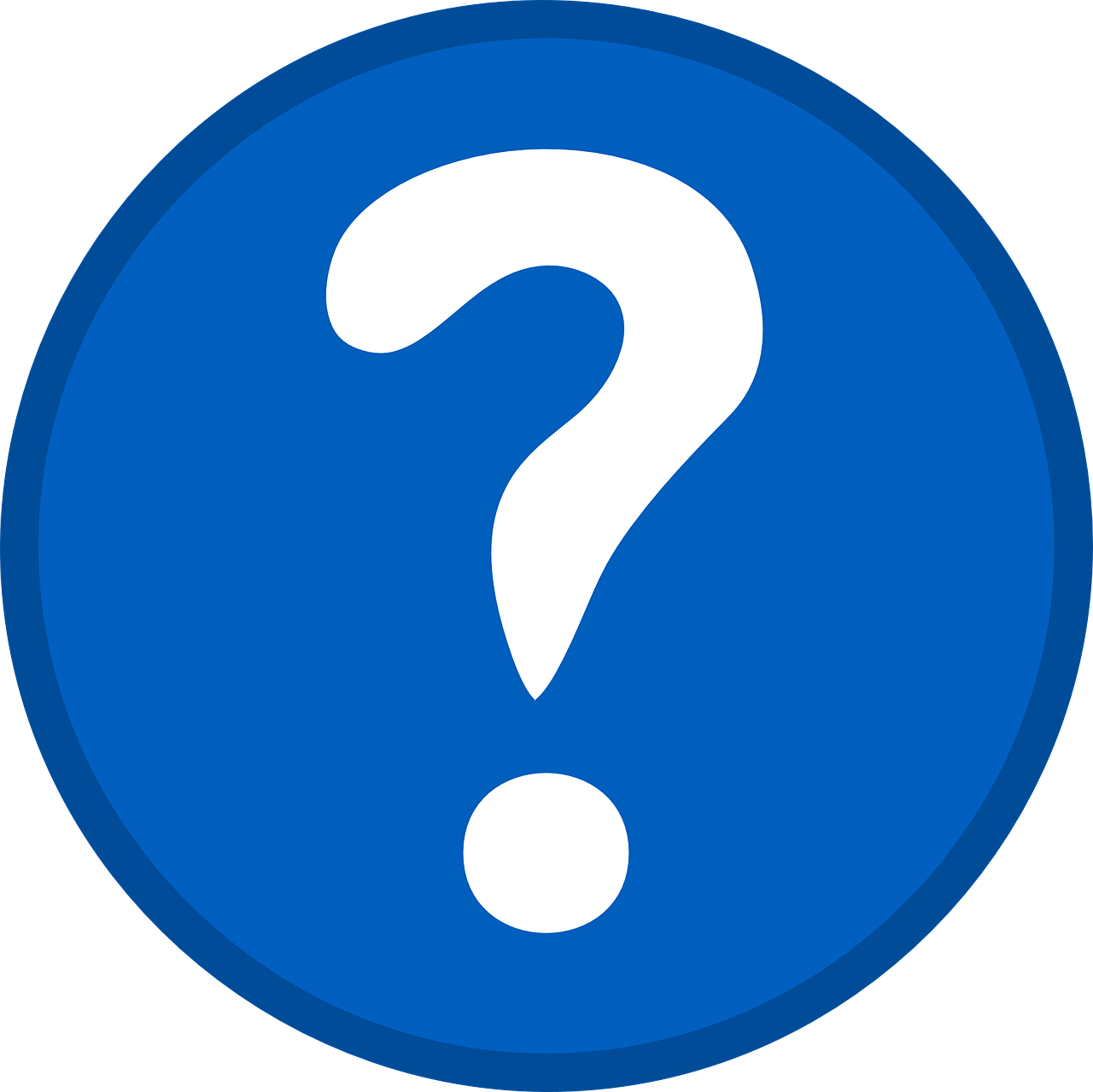 Alexis Brooks-Walter
Vice President of Student Affairs and Enrollment Management
Fall 2024 Admission Update
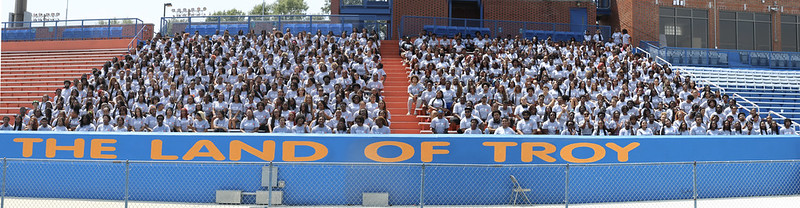 Fall 2024 Admission (Graduate)
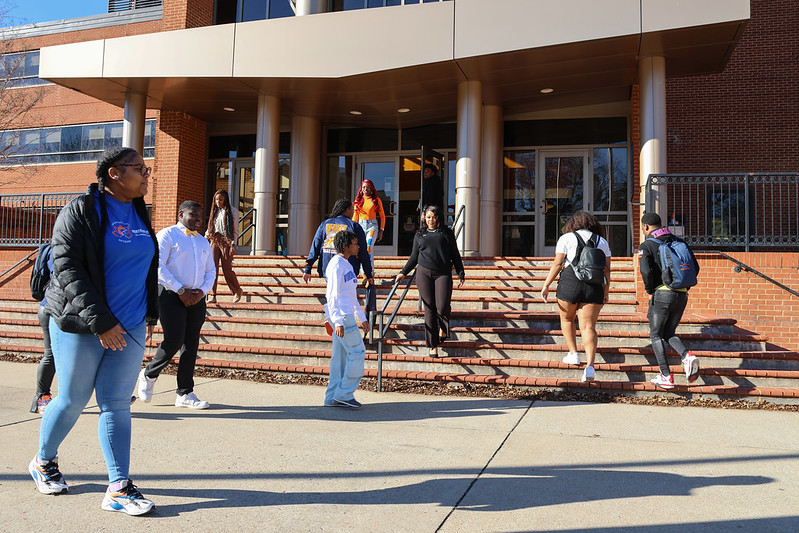 Fall 2024 Enrollment (Paid/Validated)
Fall 2024 Enrollment Projections as of September 3rd
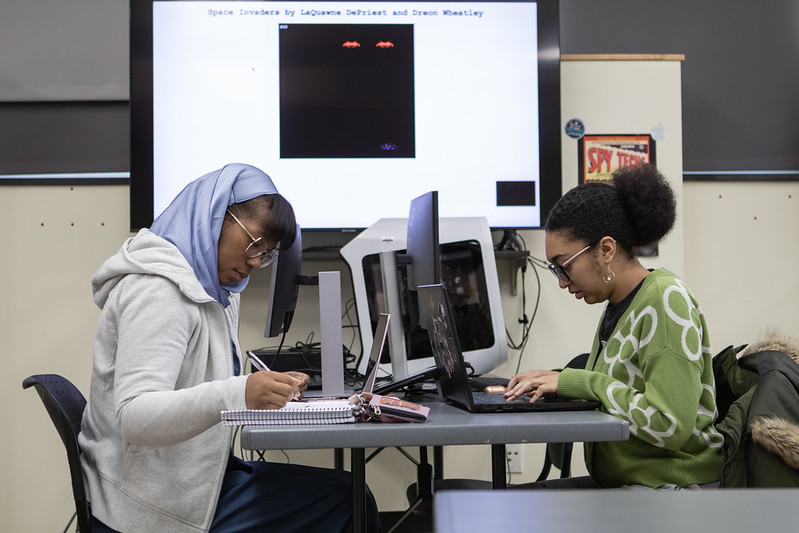 2024 Housing Updates
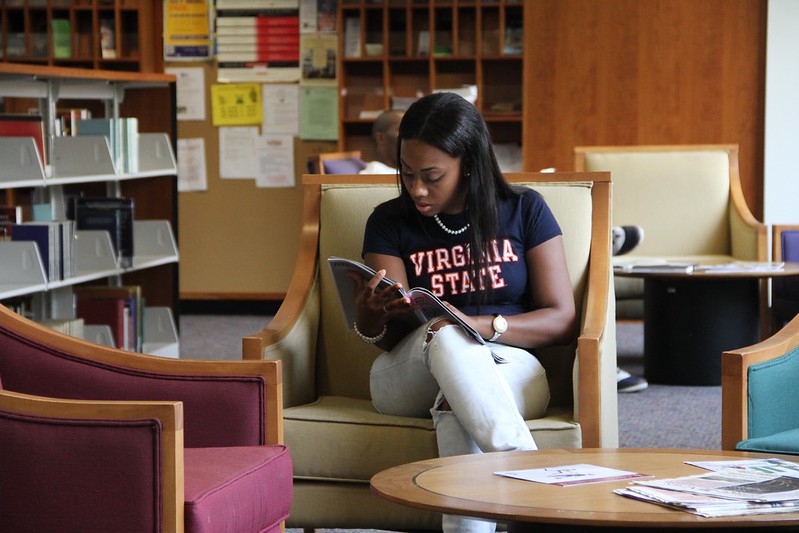 Enrollment Management/ Student Engagement
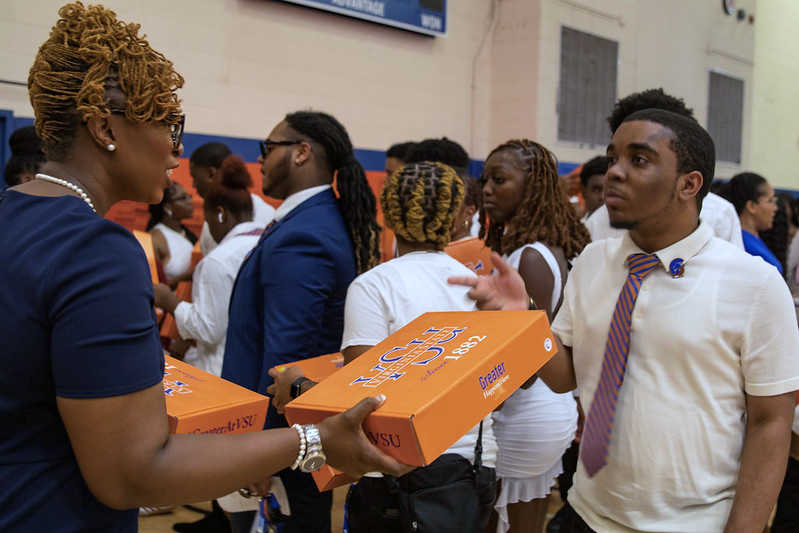 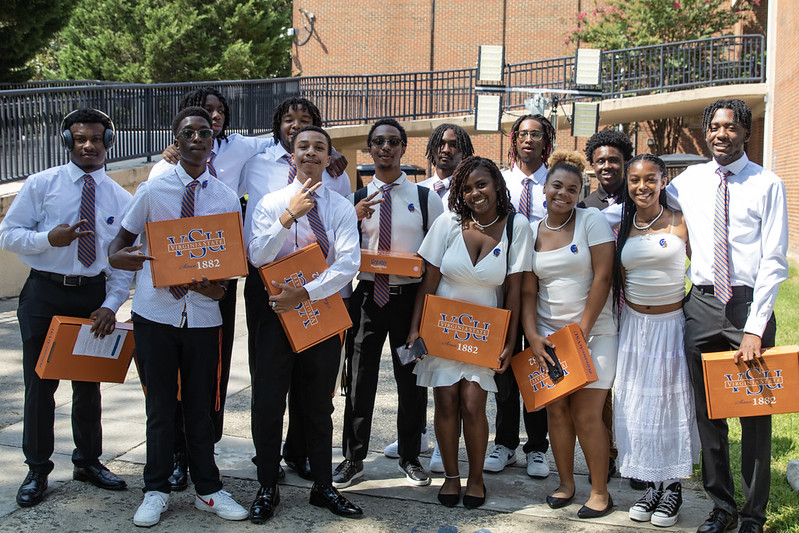 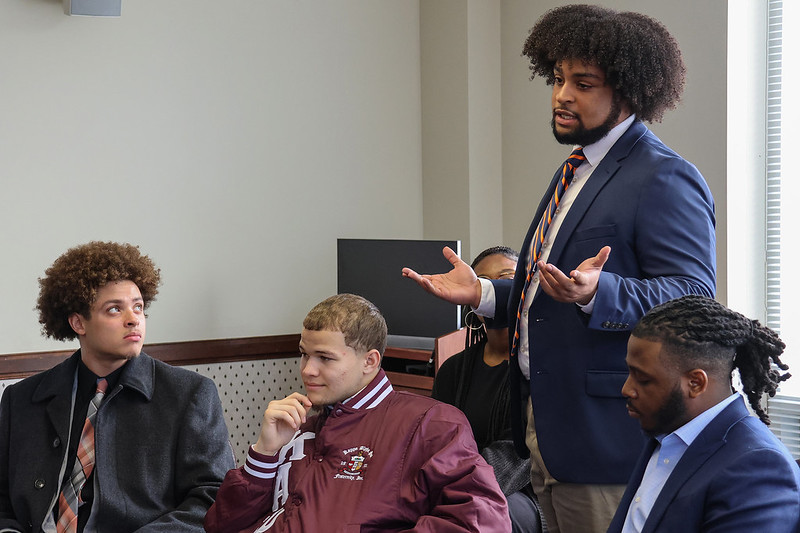 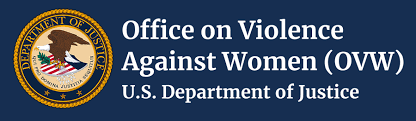 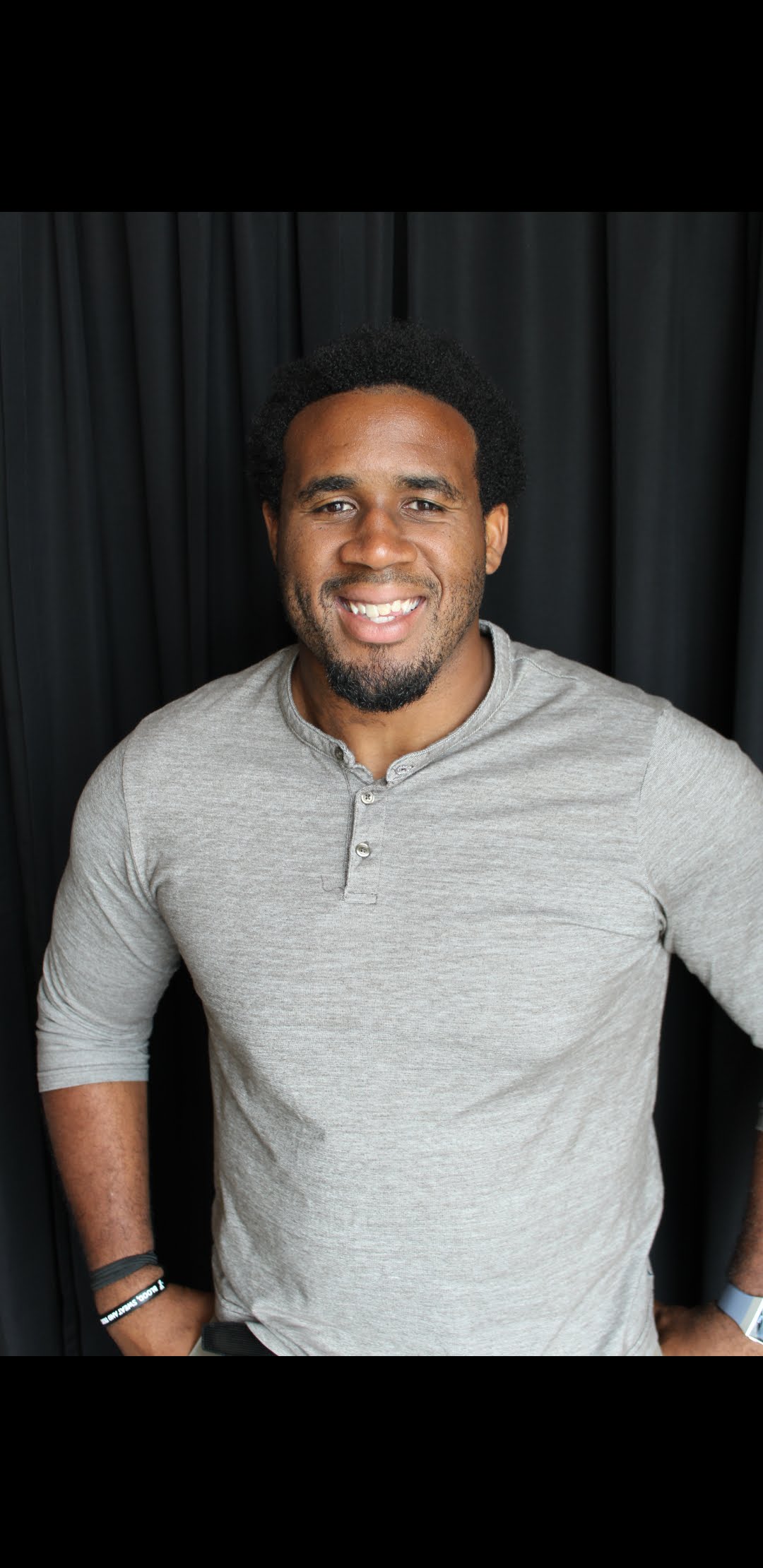 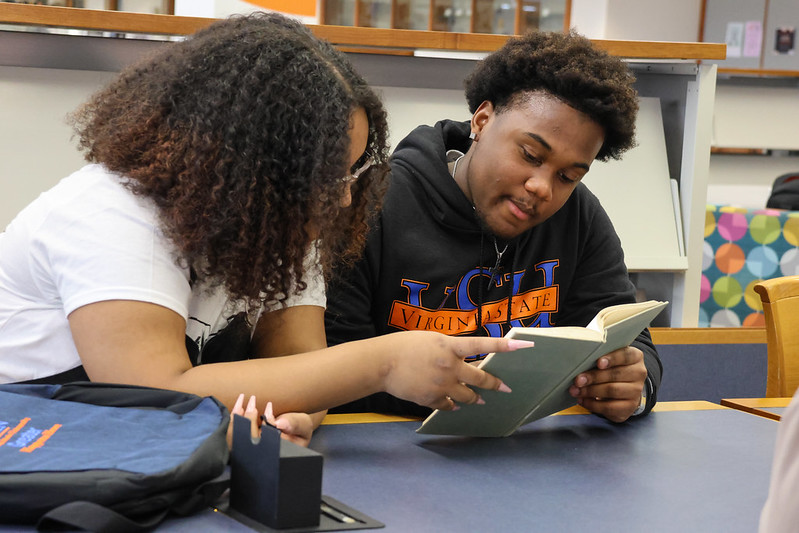 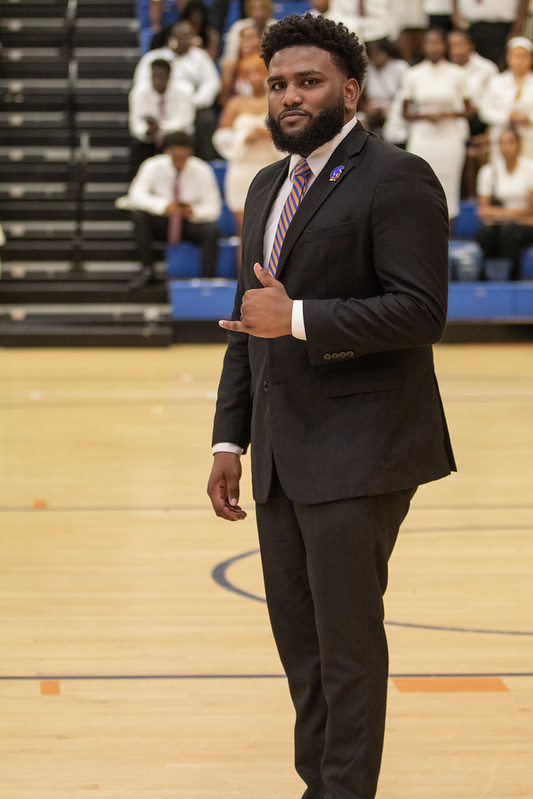 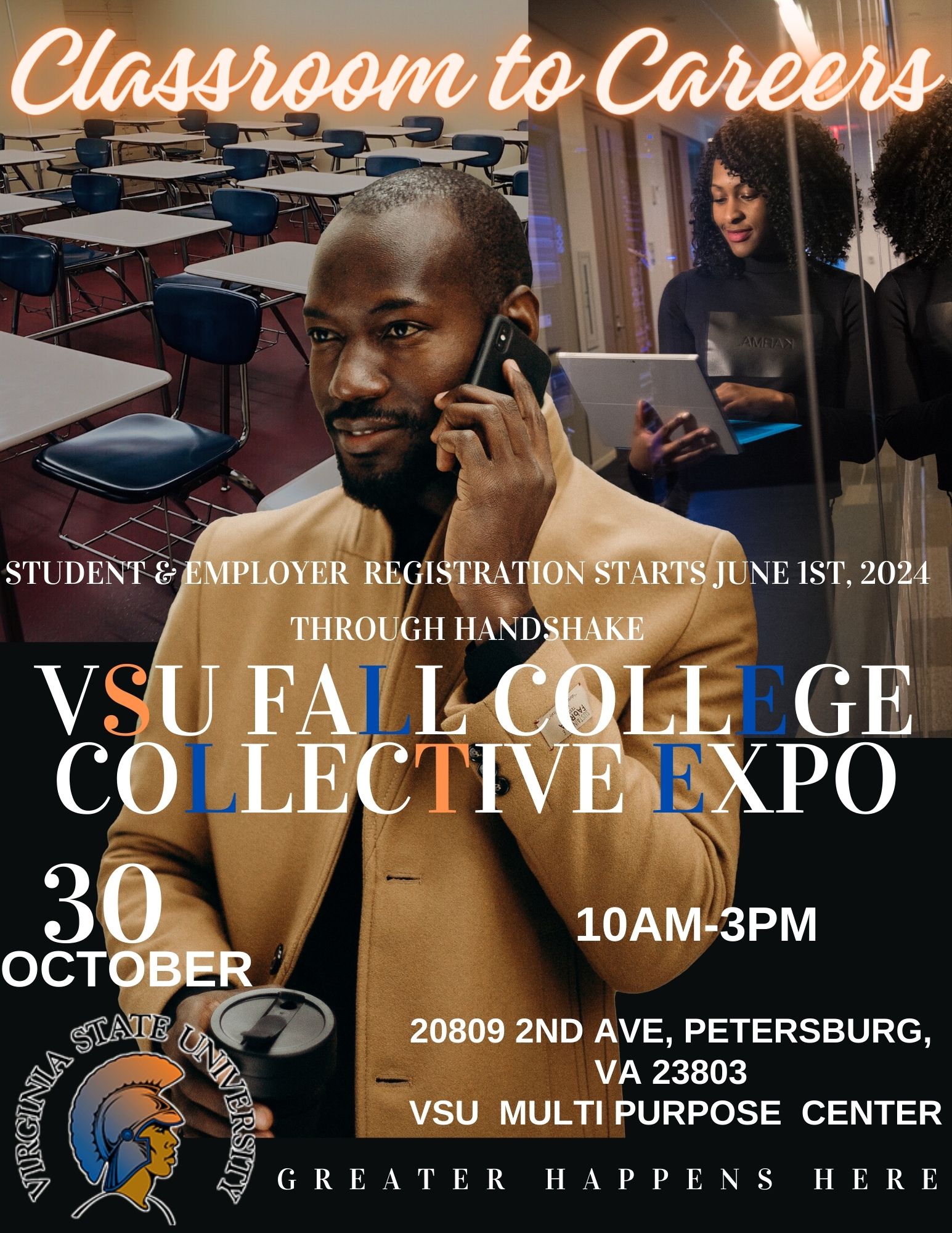 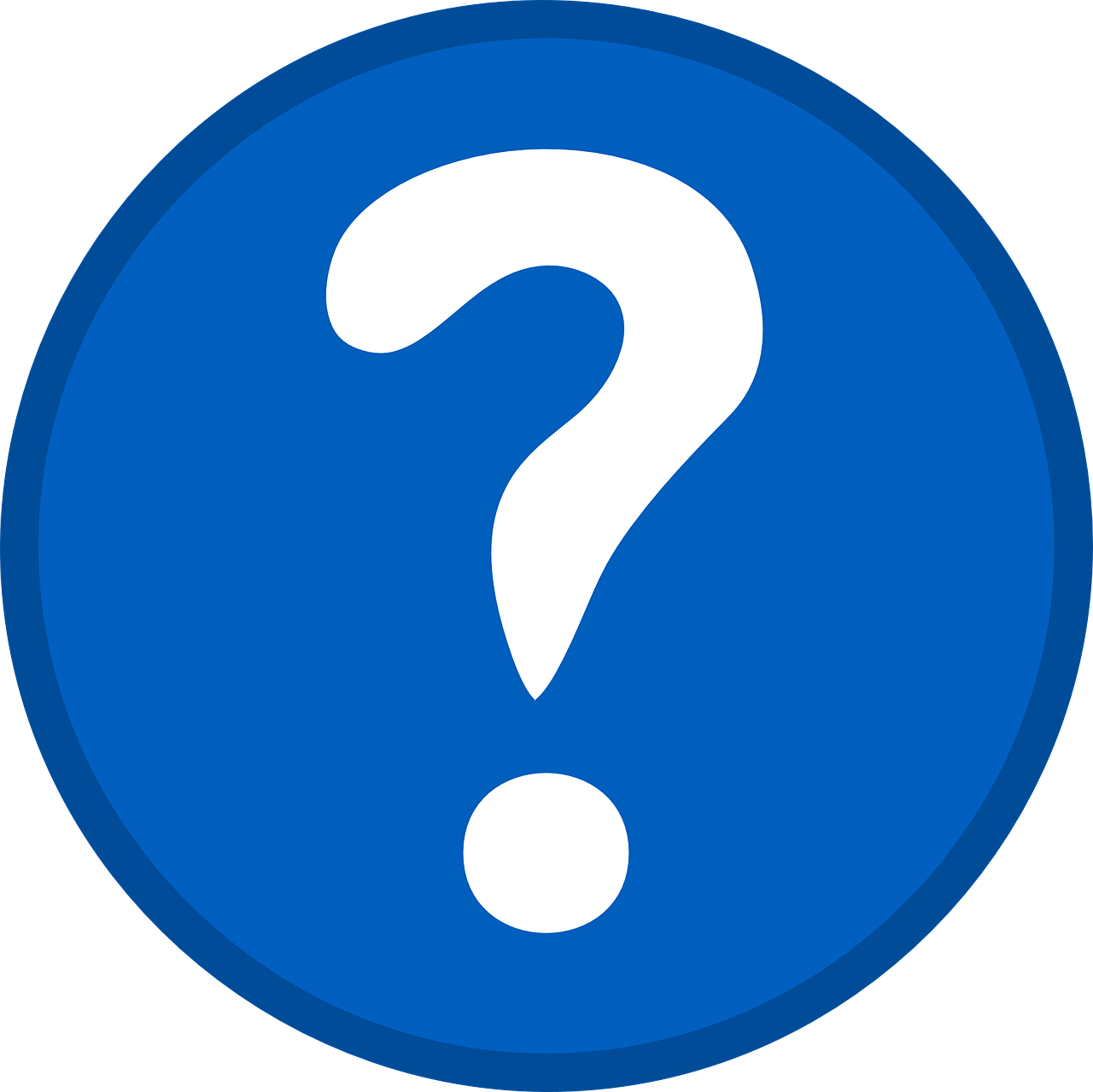 VIRGINIA STATE UNIVERSITYBOARD OF VISITORSVSU POLICE DEPARTMENT
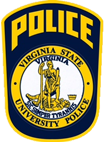 David L. Bragg
AVP for Public Safety/Chief of Police
Campus Crime Report    2023 – 2024 YTD (Jan – Aug)
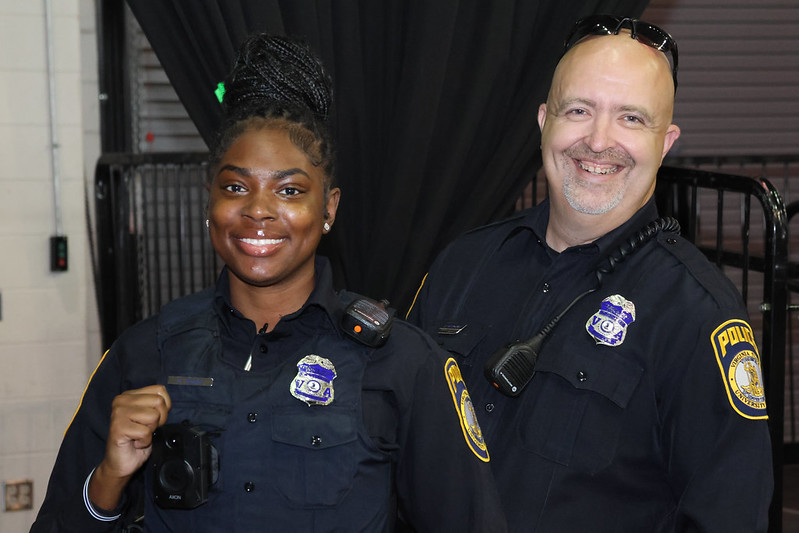 Campus Arrest Report YTD 2024
Shooting Incident Update
On August 14, 2024, at approximately 12:30 a.m., while officers were assigned to provide visibility outside of Daniel’s Gym, shots were fired in the parking lot.  
VSU police officers observed the incident unfolding. Officers were able to prevent further injuries by confronting several males armed with firearms.  Officers arrested two males and detained one male during this incident. None of the suspects were enrolled at VSU.
Officers then discovered two adult males and two adult females with non-life-threatening injuries and are recovering. None of the victims were enrolled at VSU.
Chesterfield County Police and VSU Police Departments are continuing to investigate this incident.
We learned that the suspects parked their vehicles in Petersburg by the Appomattox River. This information came from the police interrogation of the suspects. The suspects stated that students invited them to attend the event. The non-students then entered campus and gained access through open areas near the south and west sides of campus. To help police identify VSU students during events, they are now required to wear wristbands or show their student IDs.   

VSU will use the Capital Outlay Funds for improvements on campus by expanding the gates/fencing around the south entrance and the west side of campus. We will also have VSUPD begin wearing police reflective safety vests for more visibility. VSU Police will continue to place additional lighting during events.  

VSUPD will continue to have safety meetings with Student Activities, RAs, Dorm Residential Directors, and students. We will also utilize the VSU police drone teams. In addition, the university has also included in the Capital Outlay Project the purchase of other properties around the area, including the corner store at Boisseau St. and Chesterfield Ave.
Safety Measures on Campus
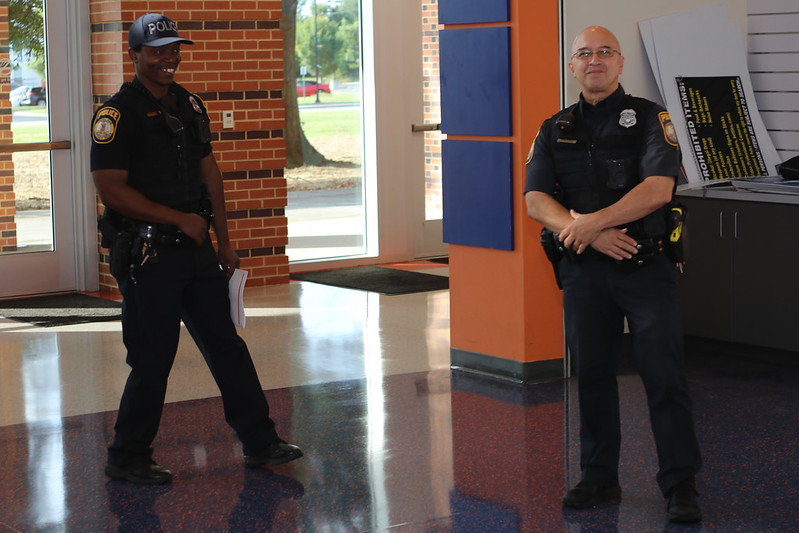 VSU police officers are assigned stationary posts outside several residence halls/UAE overnight.
RMC Security is assigned to stationary posts at every dorm. 
Mobilization of portable camera towers in areas of concern.
Light towers are deployed in low-light areas. 
Deterrent vehicles are placed in areas around campus. 
The utilization of speed trailers throughout campus.
R.A.D Training for students, faculty, and staff.
Training
Officers attended active shooter training at Bear Swamp Tactical School
Officers attended annual training with Chesterfield County Commonwealth’s Attorney Office 
Security Officers attended the annual security officer training hosted by DCJS
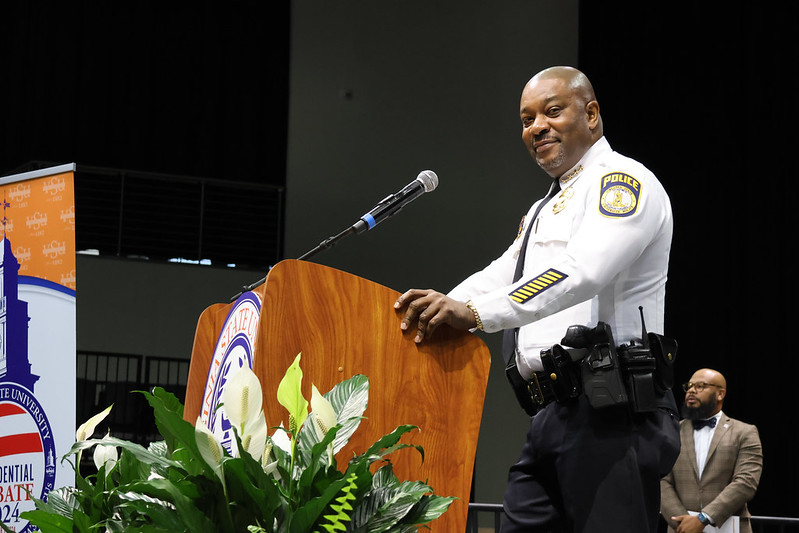 Thank you for your time and support!Any Questions?
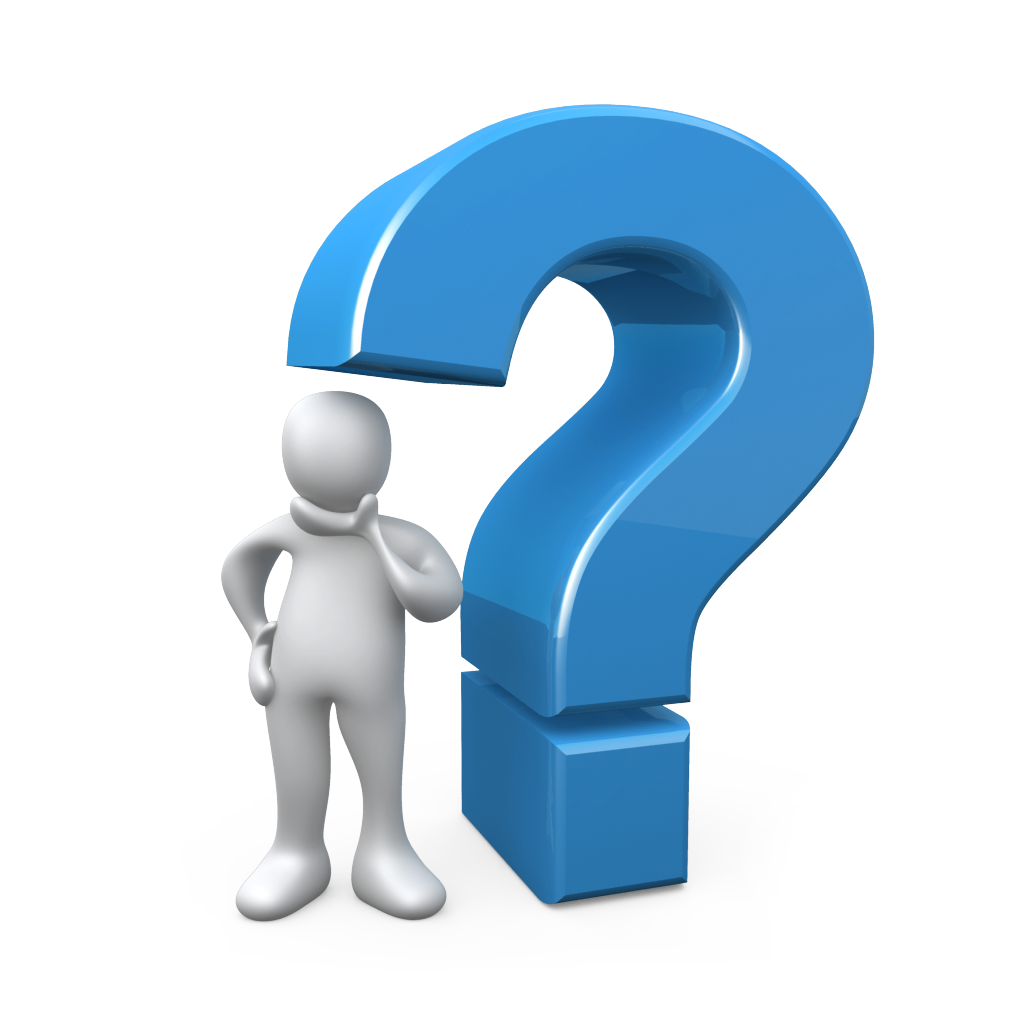 David Bragg
       AVP for Public Safety/Chief of Police